Preliminary Design of Laser Alignment Targets
Duan Zhe , Dechong Zhu
Installation location of Laser Alignment Targets
Two laser target with distance 2-3 m;
Laser target 2
Laser target 1
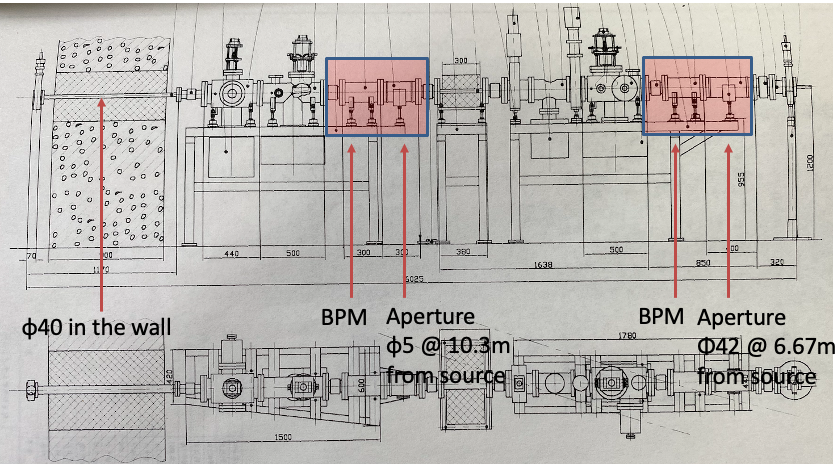 Laser target 1
Laser target 2
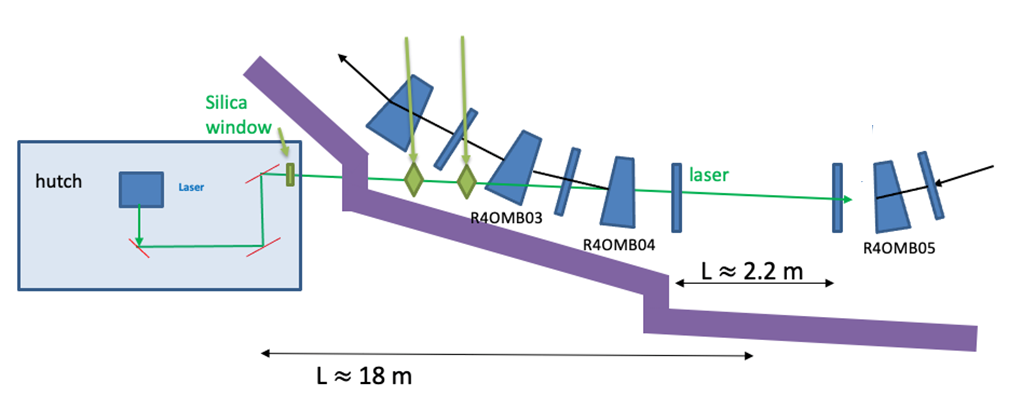 Some measured dimensions of the front end
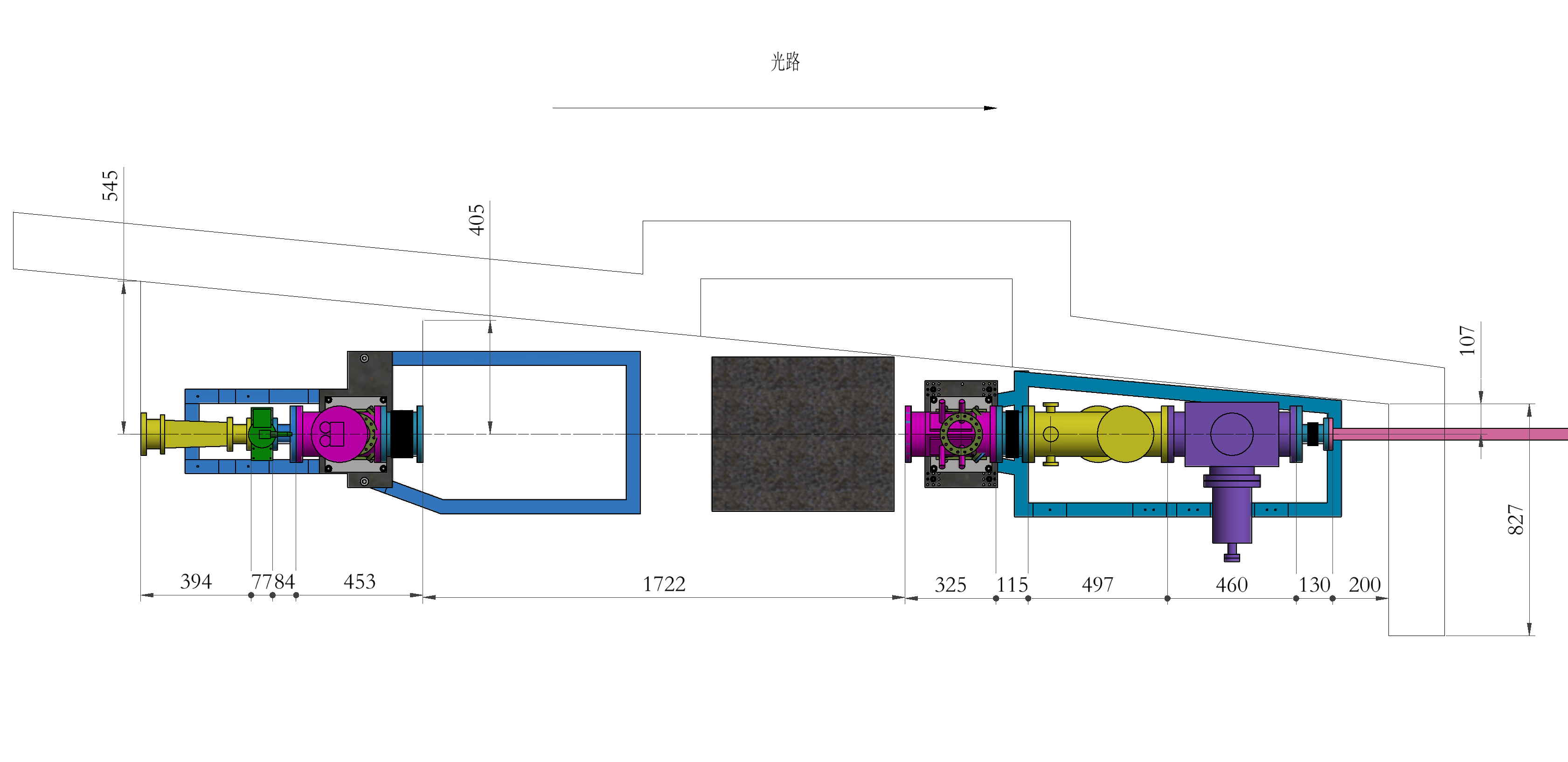 laser
Vacuum chamber
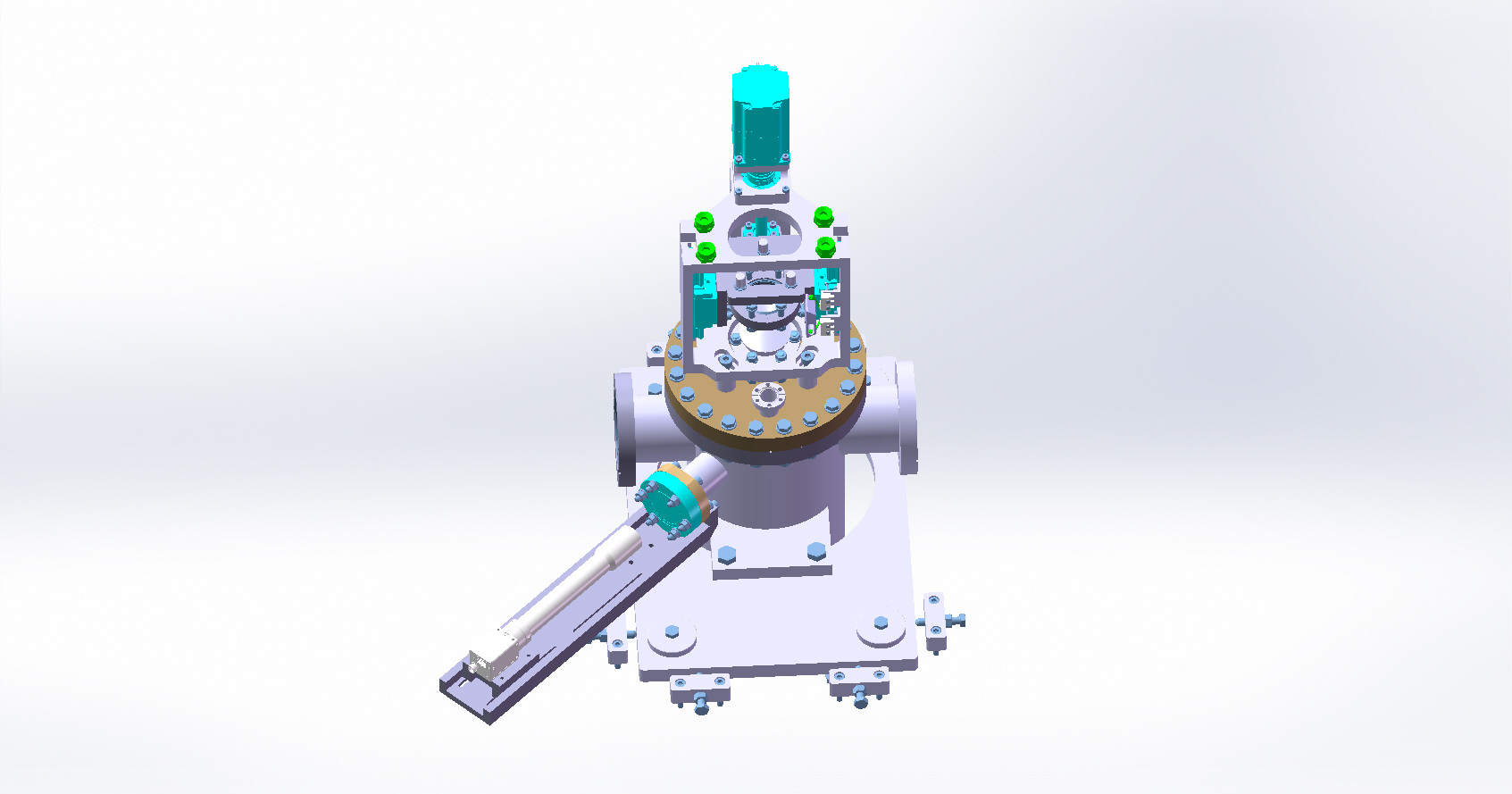 The target surface is placed at a 45° angle to the incident light.
The center of the front surface will be placed at the geometric center of the pipe. 
The observation window faces the target surface.
A camera with a lens will be used to observe the laser spot at the target.
motor
Laser
Top view
Camera with lens
Movable target
Laser
Target
Quartz window
空天院最新3D出图
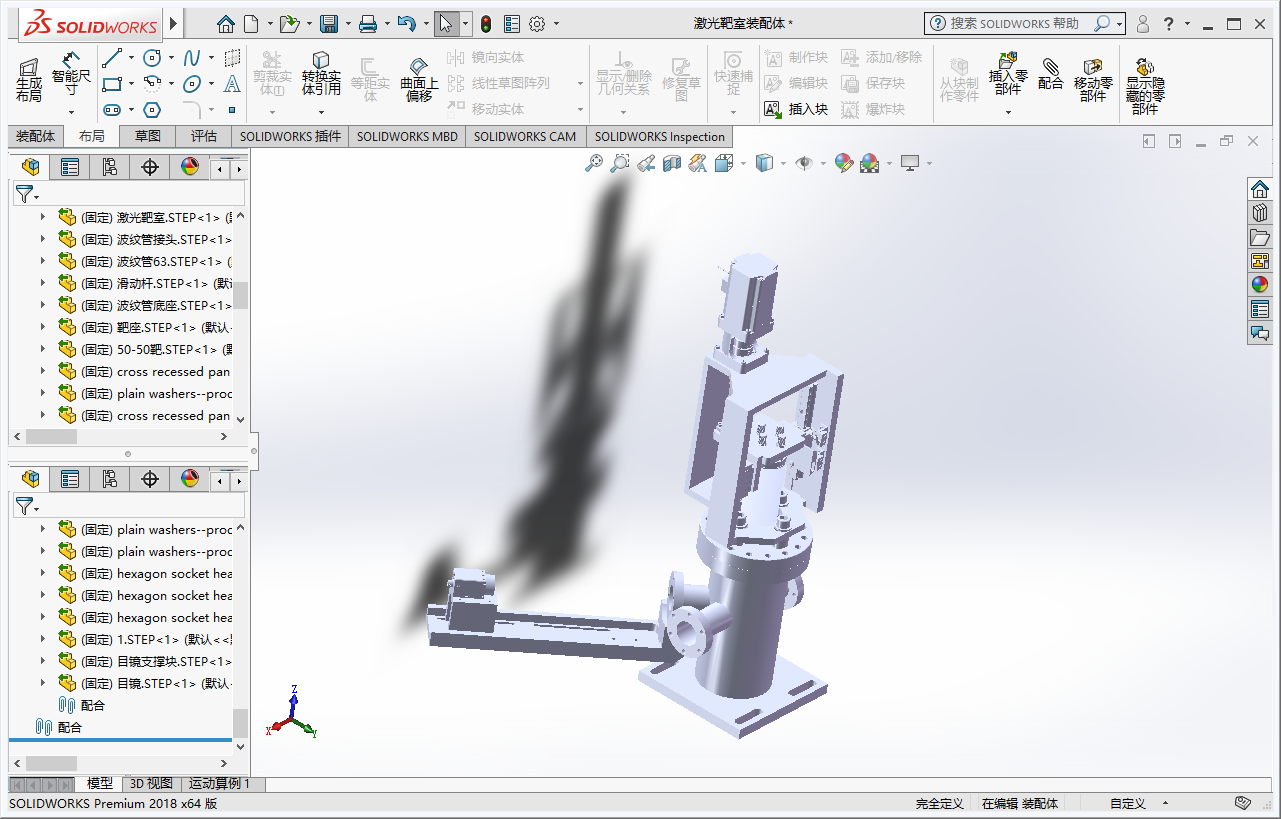 材料：304？316？
磁导率：1.1？
真空室法兰标准：BEPCII标准
法兰接口：固定？松套？
靶标座：图纸，位置。
准直：没有精确图纸以及坐标。只准直横向，忽略纵向？

末端窗口标准：BEPCII标准？
Target
1、Material
Vacuum compatible; 
High diffuse reflectivity ; 
Thermal stability;
     Some choices： (1) white ceramic?   Al₂O₃ or ZrO₂ .   
                                (2) Polytetrafluoroethylene (PTFE) ?不耐辐射。
2、Size
     50*50*0.1mm3?
3、Scale mark
     Holes?  Paiting ? 镀钼。
4、Target movement repeatability
      < 50um
5、Target angle deviation
       Rotation Angle <±0.2° ；
Imaging system
Camera:  
Basler acA1920-40gm (GIGE)
Sensor Size： 11.33 mm × 7.13 mm
Pixel Size (H x V) ： 5.86 μm x 5.86 μm
Resolution (H x V)：1920 px x 1200 px
Sensor Type：CMOS
Lens：
Focal length :  ~ 35mm
Working distance:  200mm
Demagnification:  ~ 1/5
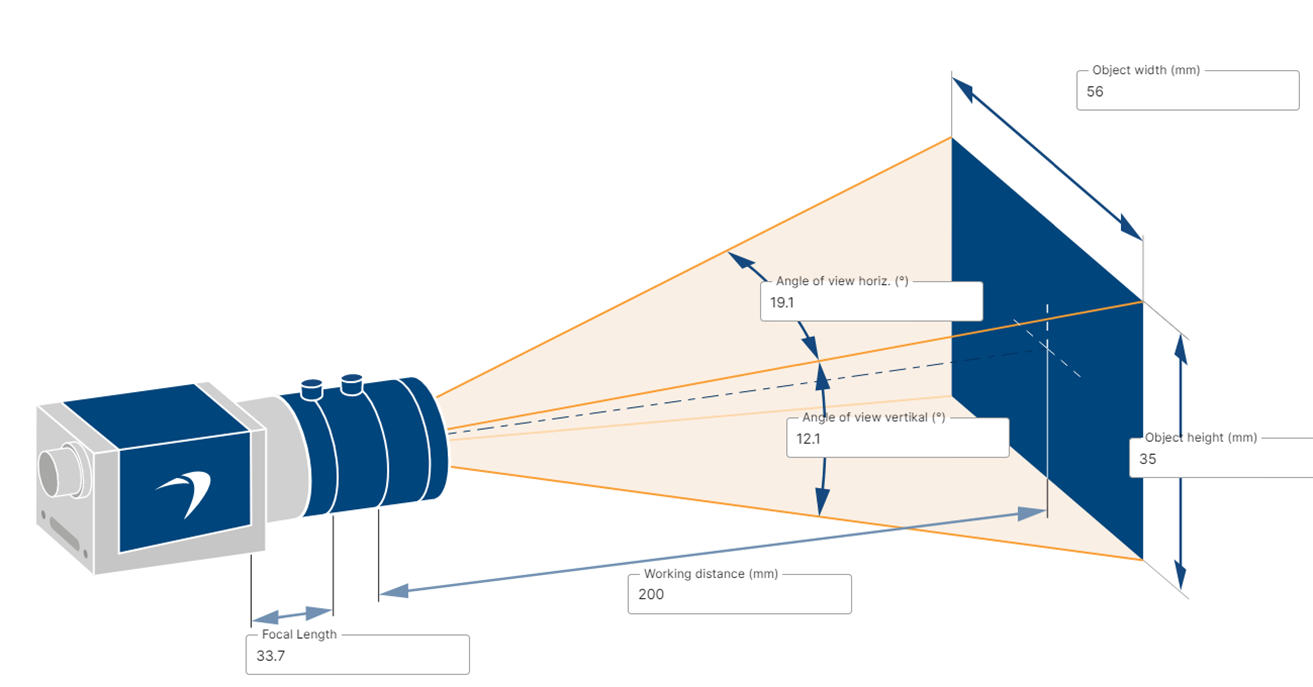 Thanks !